5SSEL026 – Language ConstructionLecture 8Artificial Languages 2
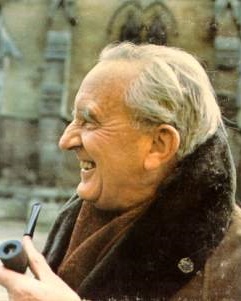 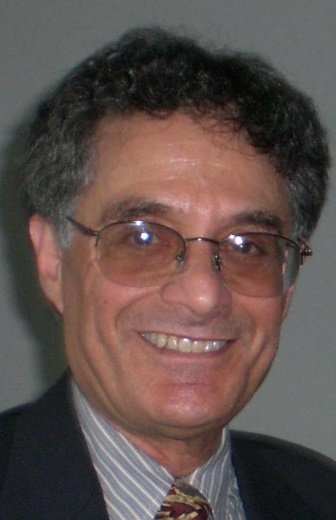 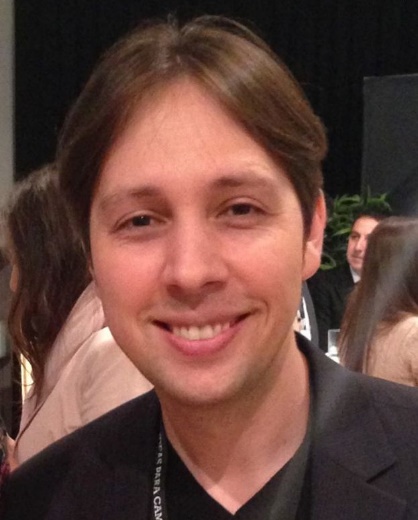 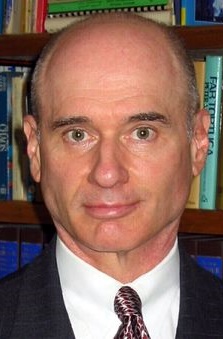 J. R. R. Tolkien
Quenya
Sindarin
Dwarvish
Orcish
Numenorean
. . .
Marc Okrand
Klingon
Atlantean
Paul R. Frommer
Na’vi
David J. Peterson
Dothraki
Valyrian
Why Artificial Languages (2)?
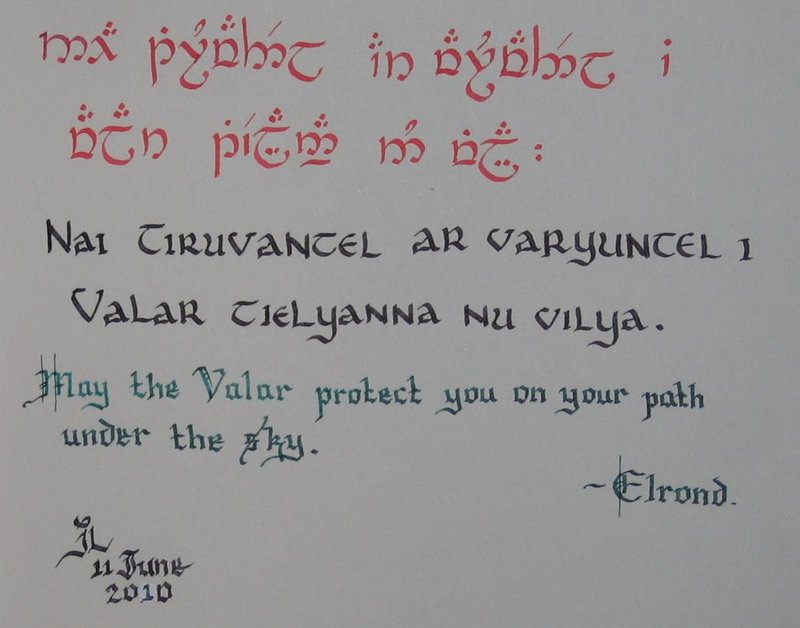 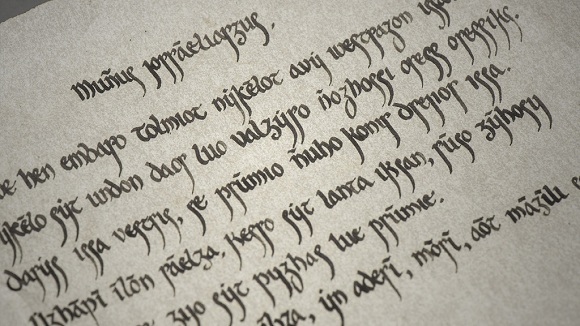 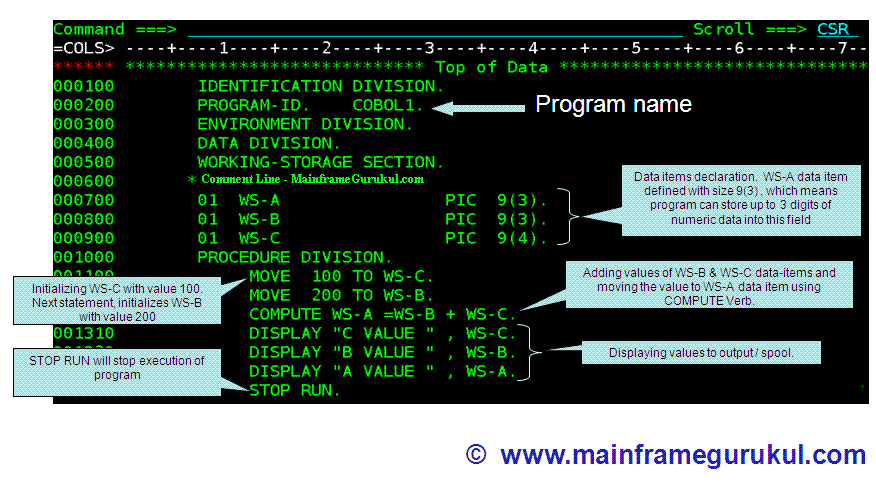 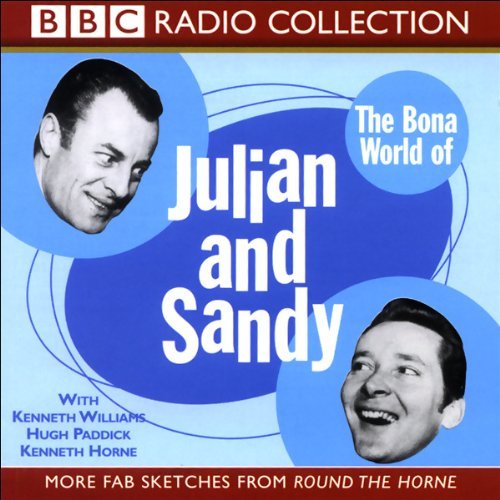 Voluntene Script
(Talisa’s letter, from Game of Thrones TV series)
Fictional Languages
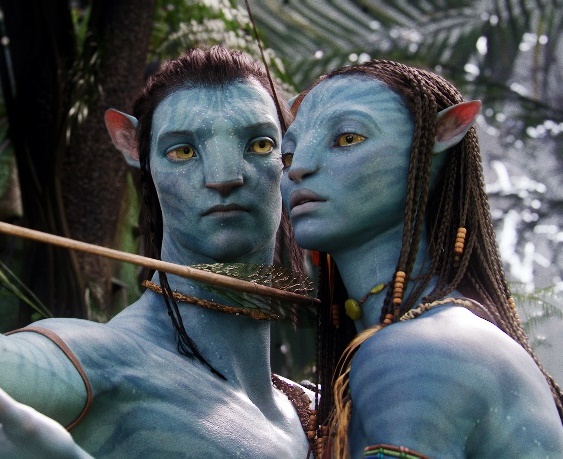 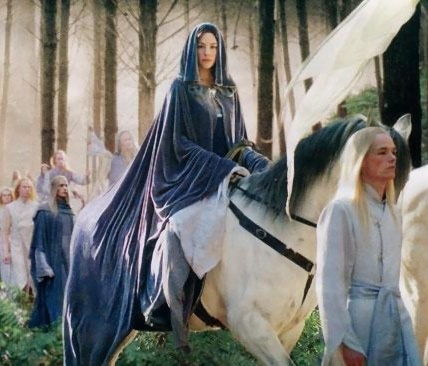 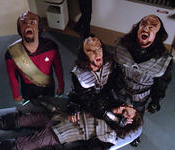 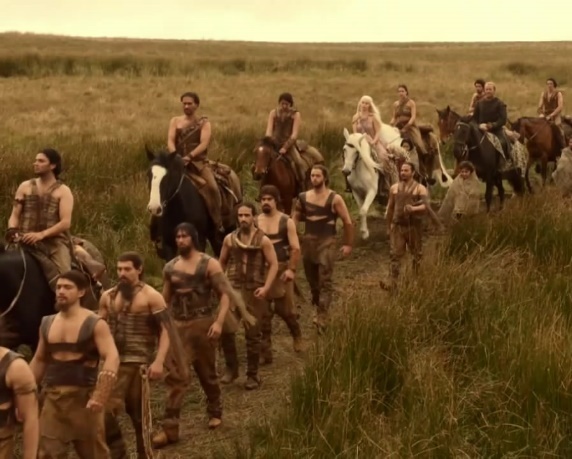 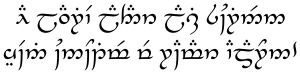 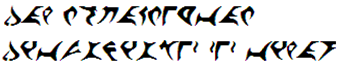 Ai laurië lantar lassi súrinen
Yéni únótimë vë rámar aldaron!
Ah! like gold fall the leaves in the wind, 
long years numberless as the wings of trees!
DaH mojaq-mey-vam DI-vuS-nIS-be’ ’e’ vI-Har 
I believe that we do not need to limit these suffixes now.
Oel ngati kameie
I see you

Fìtrr lu sìltsana trr
Today is a good day
Nevakhi vekha ha maan: 
Rekke, m'aresakea norethi fitte.
There is a place for him: 
There, with the short-haired cowards.
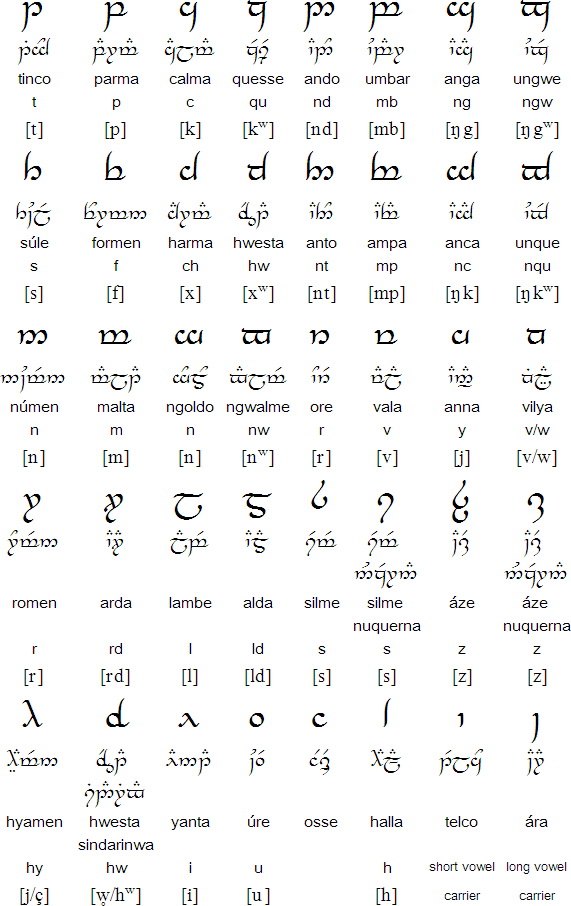 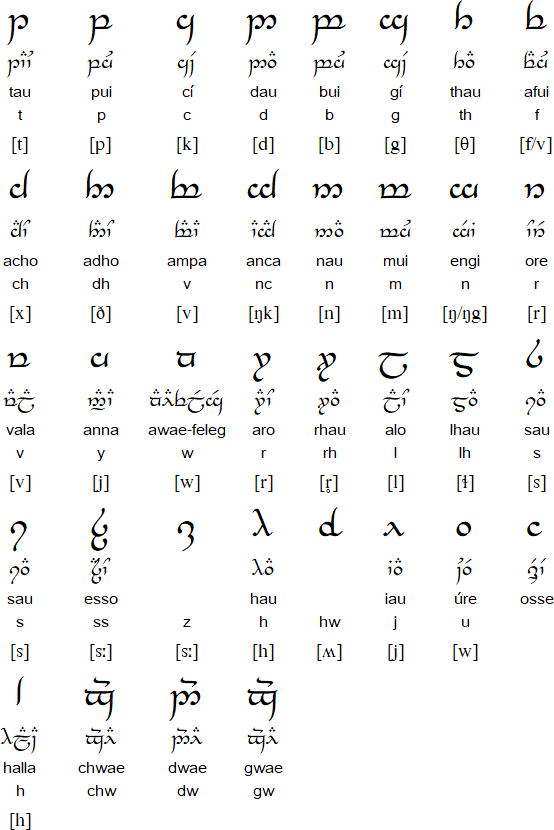 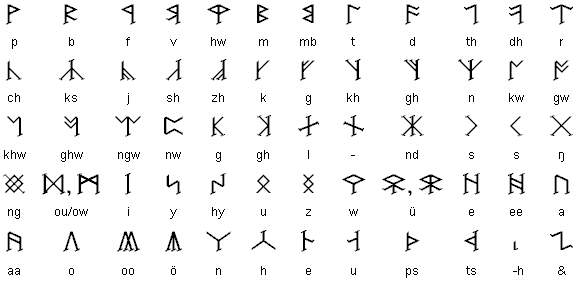 J.R.R. Tolkien
Khuzdul alphabet & script
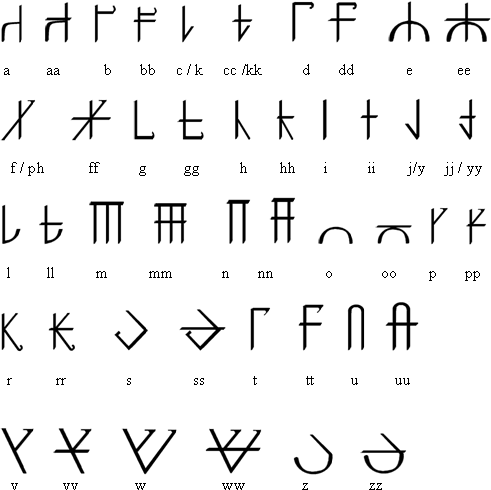 Quenya alphabet & script
Sindarin alphabet & script
(The Tengwar)
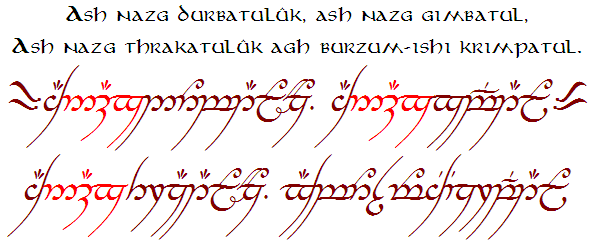 Black speech
(no script, it uses adapted Tengwar letters)
Adunaroth (Númenórean) alphabet & script
Golic Vulcan
alphabet
and script
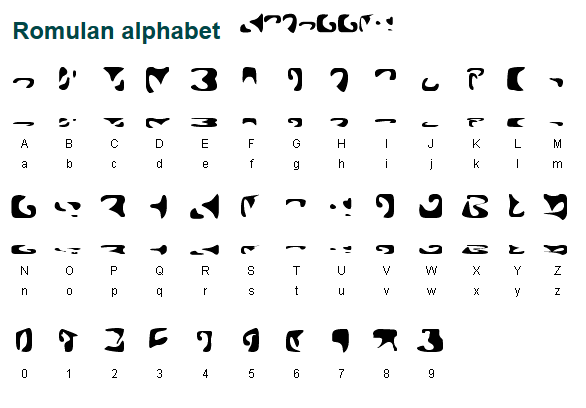 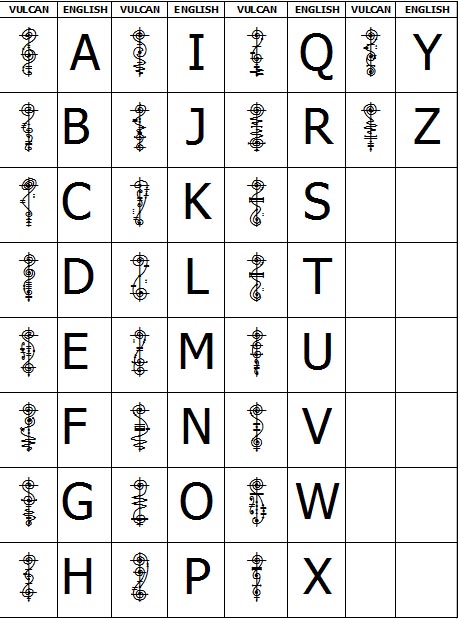 Marc Okrand
Romulan alphabet and Rihannsu script
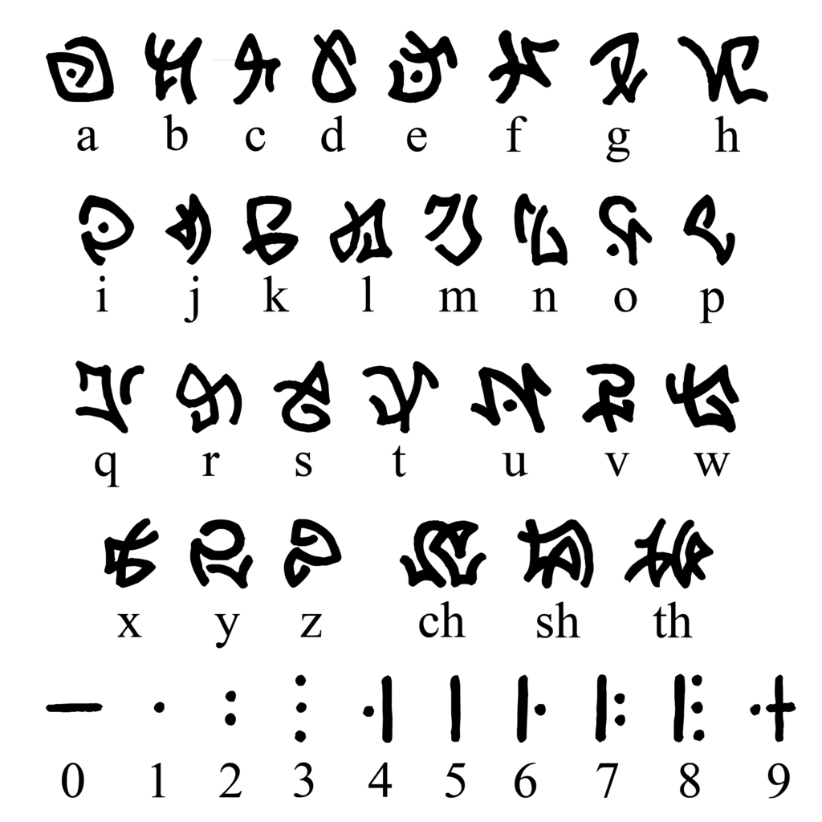 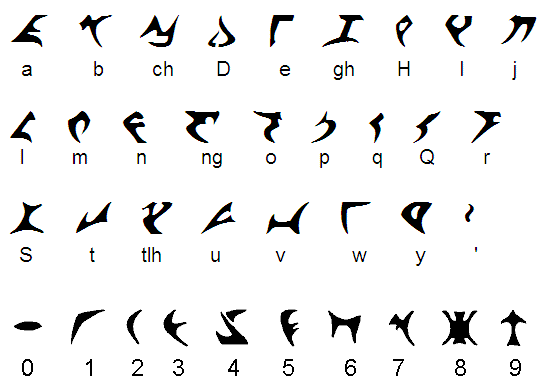 Atlantean alphabet and script
Klingon alphabet and KLI pIqaD script
(note the lack of a “k” sound)
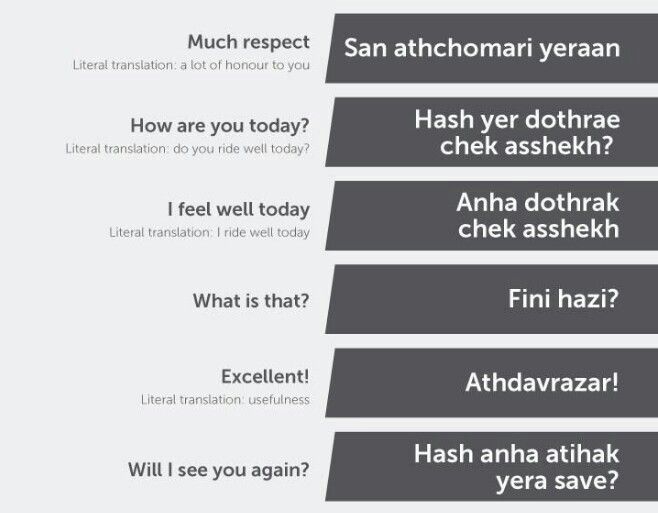 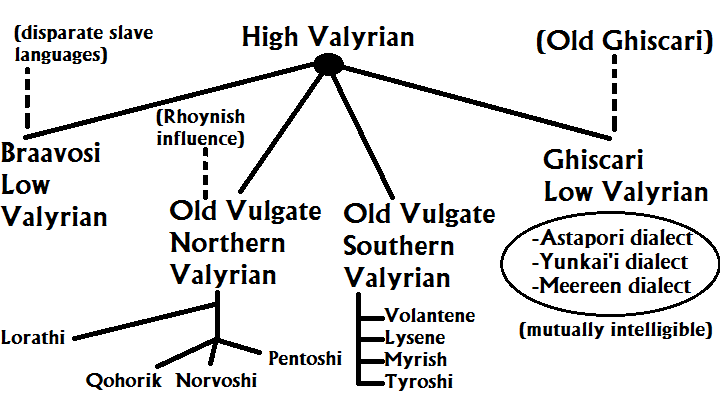 David J. Peterson
Dothraki
(no script)
Valyrian family of languages (no special script)
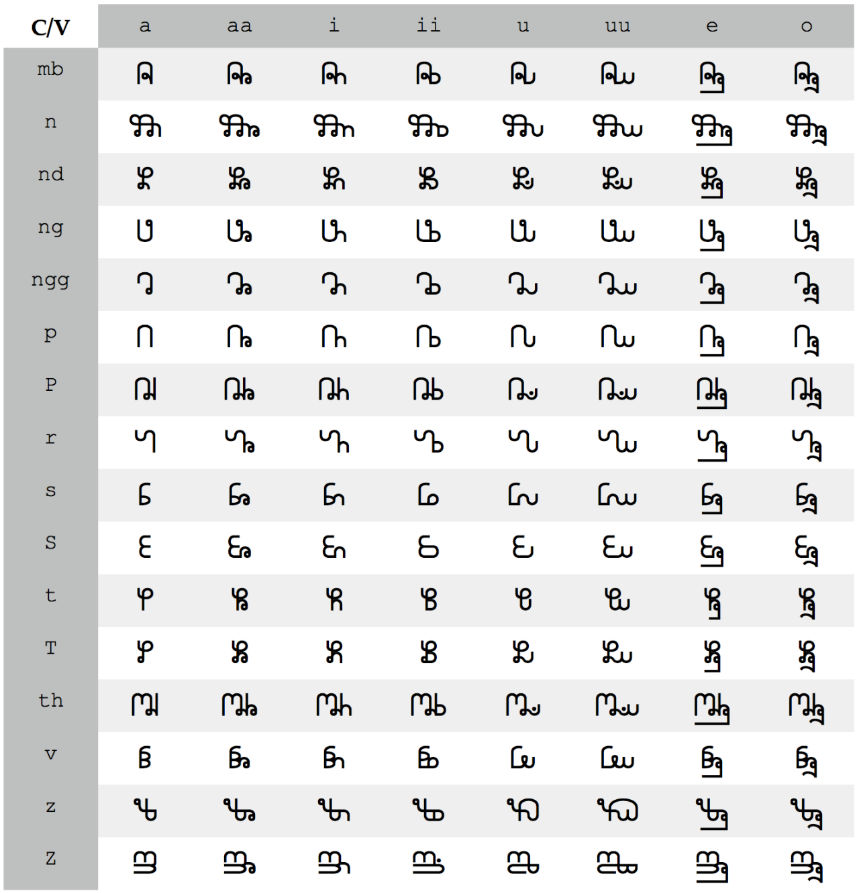 Castithan syllabic glyphs
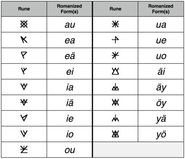 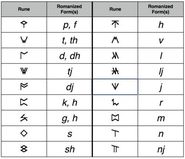 Shiväisith alphabet and script
(from Thor: The Dark World)
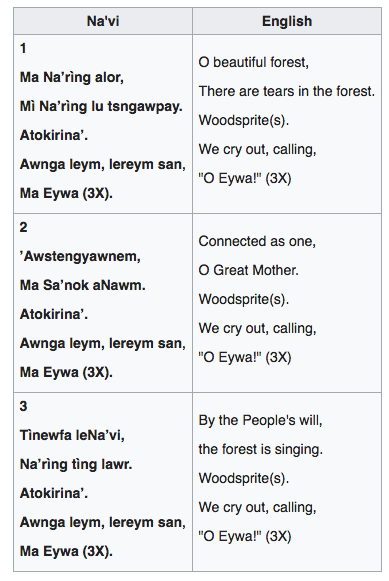 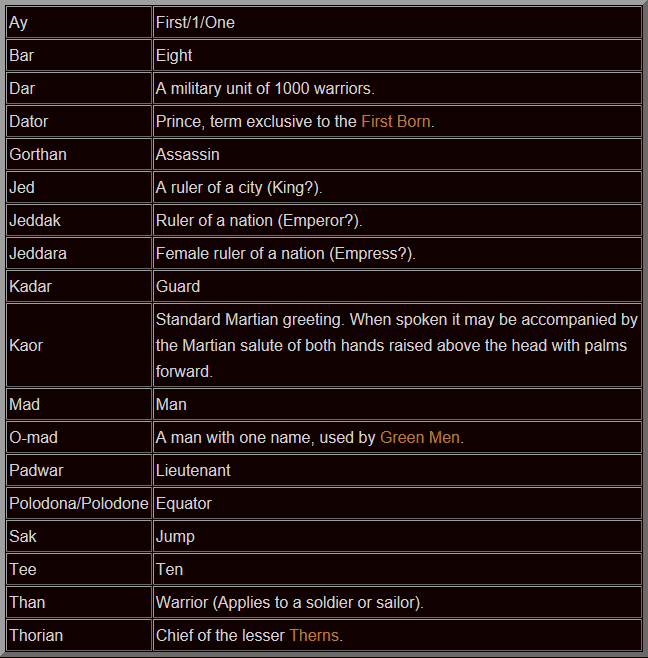 Paul R. Frommer
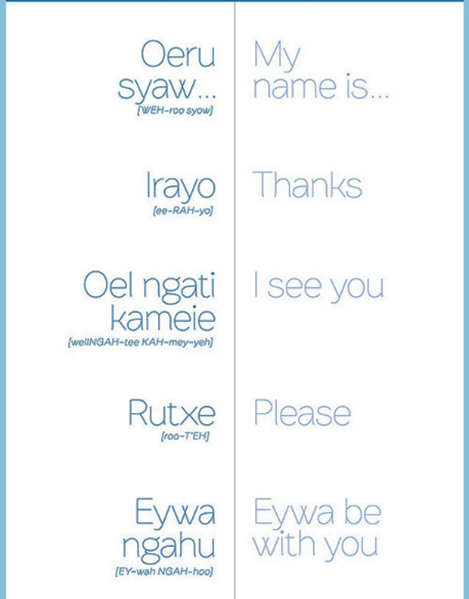 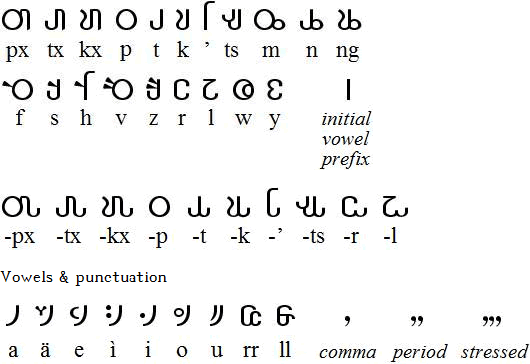 Barsoomian words created by
Edgar Rice Burroughs
Na’vi alphabet and script,
some words and a poem
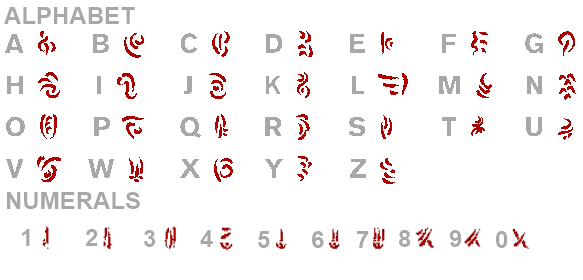 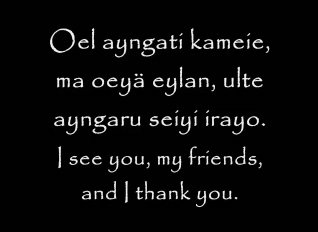 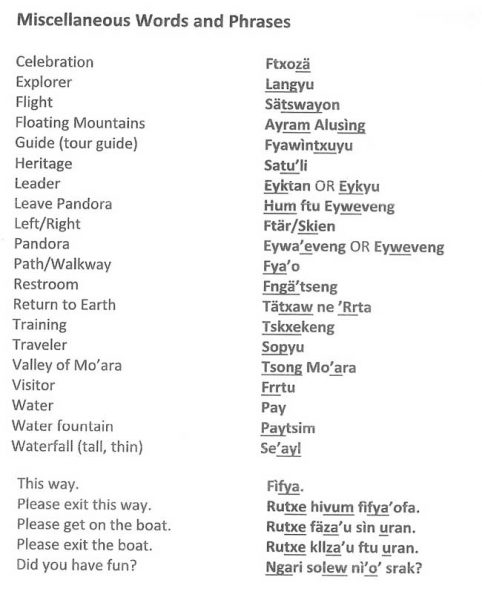 Frommer’s Barsoomian script
Secret Languages
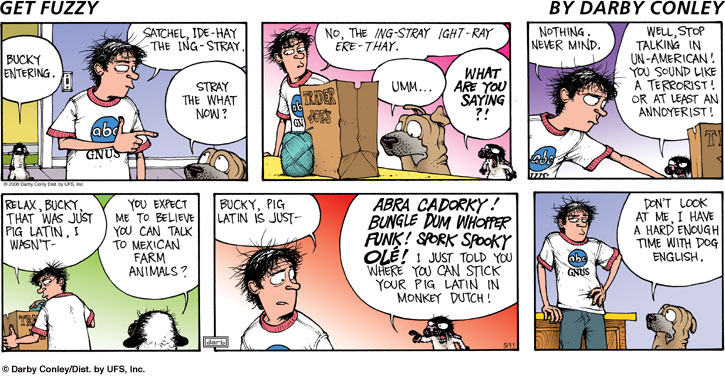 The Secret Language of Casualty

FLK: Funny Looking Kid
GOK: God Only Knows
HANDBAG POSITIVE: Confused elderly woman lying on the bed but still clutching her handbag
LOBNH: Lights On But Nobody Home
NFN: Normal For Norfolk
PFO: Drunk, Fell Over
PRATTFO: Patient Reassured And Told To Go Away
TBP: Total Bloody Pain
TEETH: Tried Everything Else, Try Homoeopathy
UBI: Unexplained Beer Injury
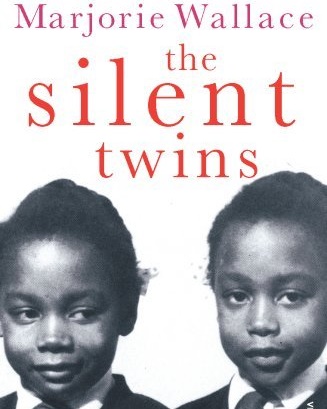 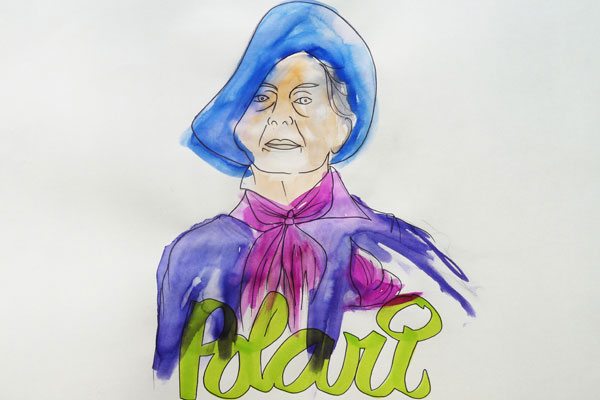 Illustration by Lewis Mirrett
Working with Machines
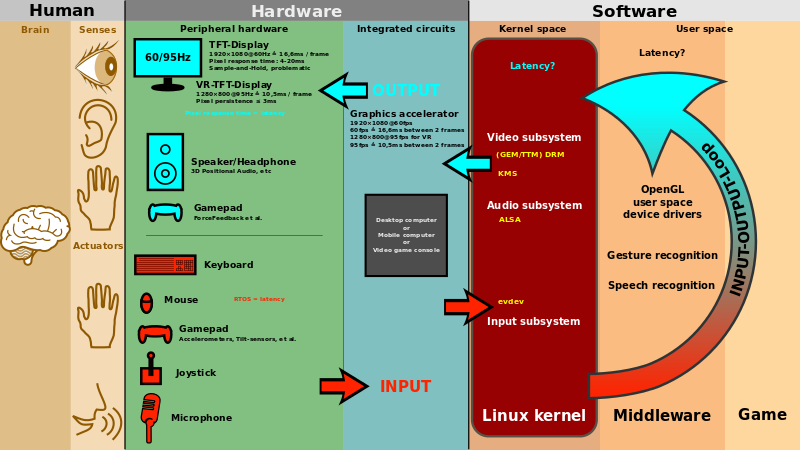 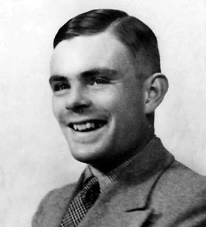 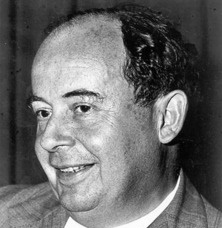 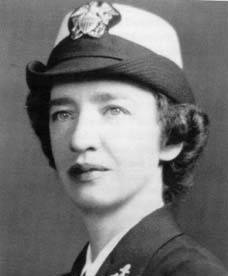 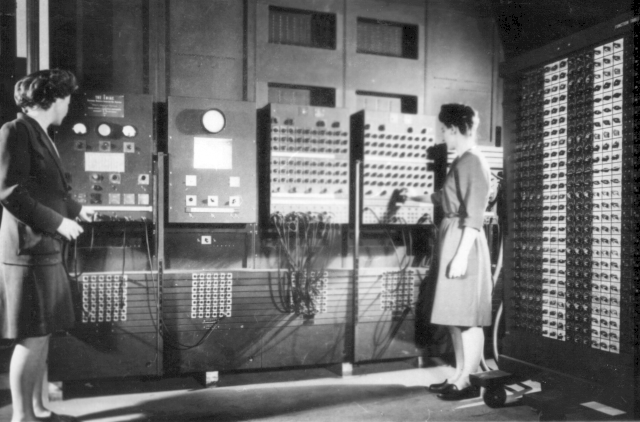 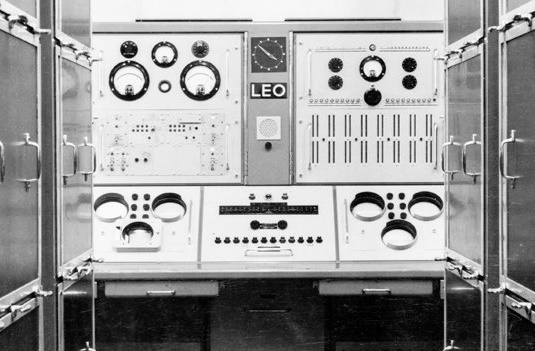 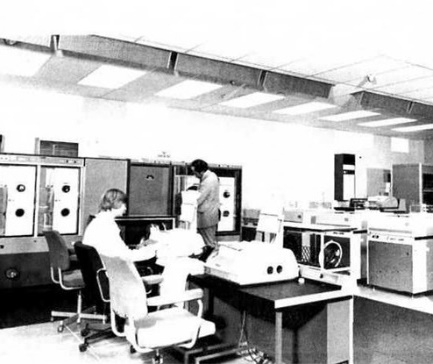 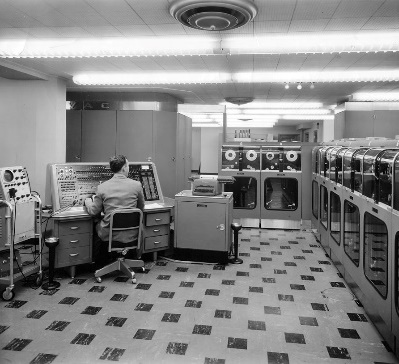 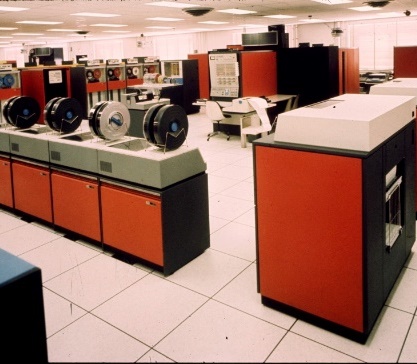 Making Languages for Fun
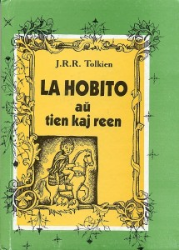 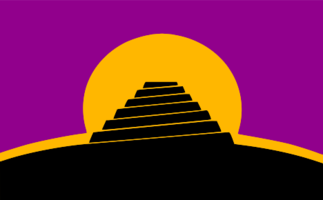 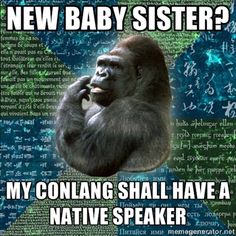 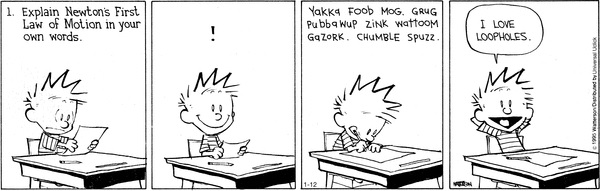 And finally ...
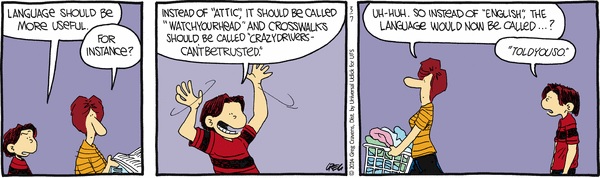